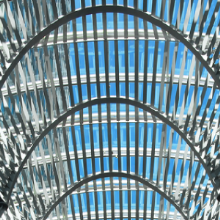 ENT 205
Introduction to 
Innovation and Entrepreneurship
Session 05:
Design Thinking
Dr. Tim Faley
Kiril Sokoloff Distinguished Professor of Entrepreneurship
Special Assistant to the President for Entrepreneurial Initiatives
University of the Virgin Islands
Tfaley@UVI.edu
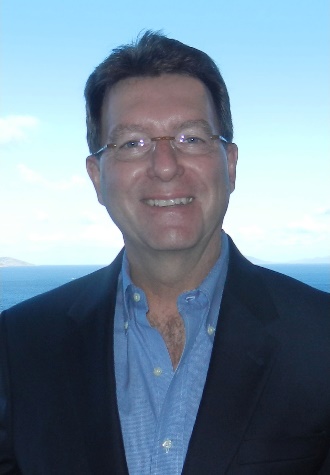 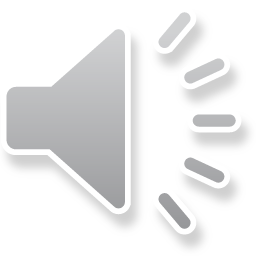 What is Innovation? (from Session 00B)
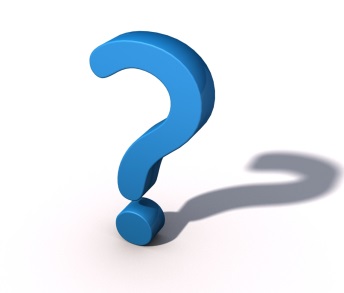 More than something new (invention)
Something new that has impact(1)
Perceived as “new” by the adopter(2)

Commercial Perspective
 “Research is the transformation of money into knowledge.     	 Innovation is the transformation of knowledge into money.”
			-- Dr. Geoffrey Nicholson, 3M
Ref: (1): Anthony, Scott (2012), The Little Black Book of Innovation: How it Works, How to Do it, Harvard Business School Publishing Corporation
(2) Rogers, Everett (1995) Diffusion of Innovation (5th edition), p 12. “perception of ‘new’ by the adopter,” Free Press.
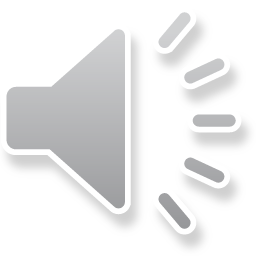 2
[Speaker Notes: Product Innovation:  You do NOT need ANY of the products you currently use. What you NEED is WHAT they DO for you.  
Henry Ford quote:  People want a “faster horse”
Apple created the iPad by asking people what they USED a laptop for… not what they wanted in a new one (too limited a scope; too narrow a DESIGN BRIEF)]
Innovation Methodology
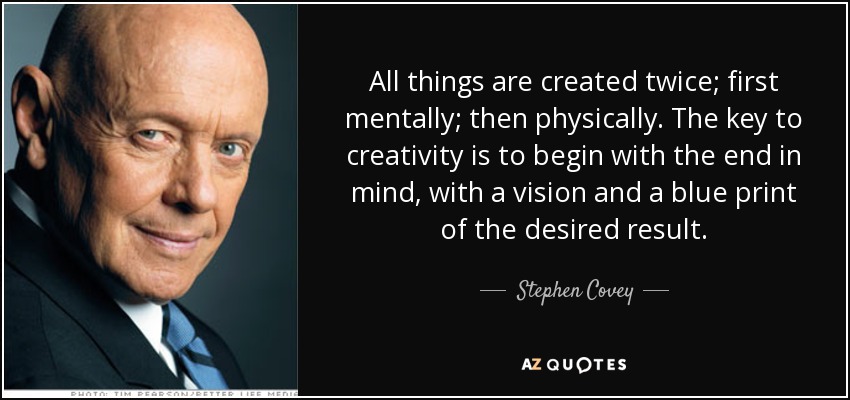 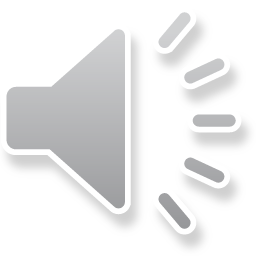 3
Driving Innovative Change
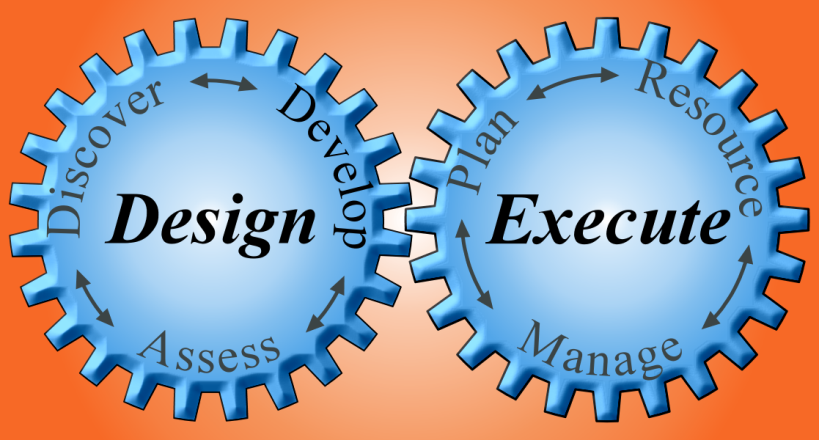 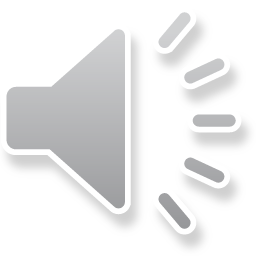 4
[Speaker Notes: If you are creating something new… product or a business… you are asking people to do something different. If you are asking people to change how they do things you are driving innovative change.]
Impactful Problem Solving
(1) Identify the real underlying Problem 
      (Diagnose)

(2) Formulate a unique Solution to the problem
     (Prescribe)

(3) Execute that solution
      * This is a MANAGMENT process
          (in this course we will focus on DESIGN)
DESIGN
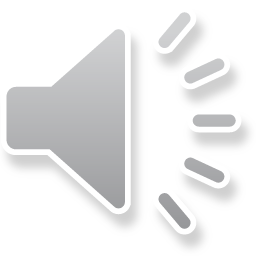 5
Design-thinking is people-centric
Design Thinking is an approach to problem solving that starts with understanding the solution adopter’s needs. 
This is the importance of empathy and being able to see things from someone else’s point-of-view

People have Problems
There is NO problem without a person that has it

People adopt solutions to resolve their problem
Ref: https://executive-ed.mit.edu/mastering-design-thinking.php?utm_source=Google&utm_medium=Search&utm_campaign=B-8474_ROW_GG_SE_MDT_Mar_20_Core&utm_content=Design_Thinking&utm_term=design%20thinking&gclid=EAIaIQobChMIjvPzgr765gIV3YVaBR3-Mw3FEAAYASAAEgKlHPD_BwE
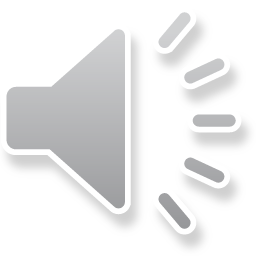 6
Innovation = Impactful Problem-solving
No Person, No Problem

No adoption, No Impact

No Impact, No Innovation
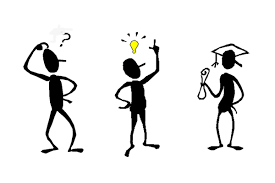 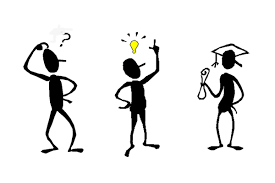 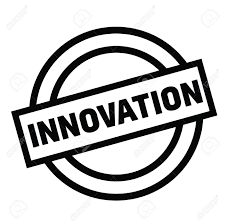 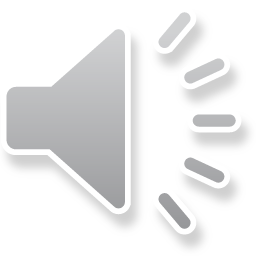 7
Innovation is…
Impactful Problem-solving that leverages something new
New Product
New Service
New Approach
New…. something
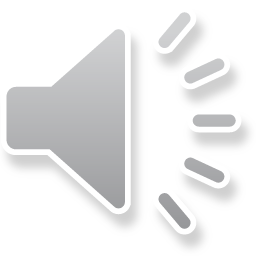 8
Current Best Solution
People are coping with their problems now
They already HAVE solutions to their problems
These solutions may not be very good, but people are doing something

The best option people have today to cope with their problems is:
BATNO:  Best Alternative To a New Option
The innovation that we hope to create will hopefully be their NEW Option. But since it does not yet exist, their best alternative is whatever they are doing now.
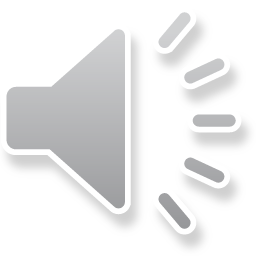 9
Two-Part Design Process
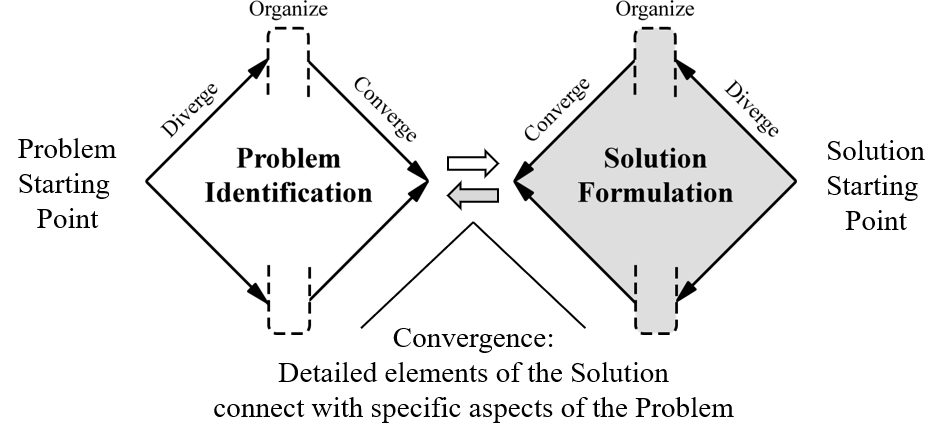 1.  Find the underlying Problem
From Initial Situation,
Zoom out to understand General Problem
Zoom in to uncover root cause of the General Problem
Identify Target Adopter with unmet needs, wants and/or desires
2.  Craft a Solution
From Initial solution concept
Zoom out to expand solution ideas
Consider solutions at feature, function and system levels
Zoom in on a solution that has features that creates value for the Target Adopter
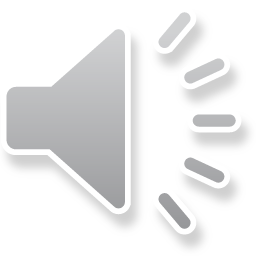 10
Diagnose (find underlying problem) before you Prescribe (craft a new solution)
What is the current situation?
Zoom out (broaden your perspective) and identify a General Problem
We want to broaden our purview to ensure we are not focused on a symptom. We don’t want to treat the symptom, we want to treat the disease!
Zoom in on the General Problem to find a Root Cause 
General Problem is too big to address, we need to narrow it to a problem we can resolve. BUT we want to resolve a smaller problem that will IMPACT the bigger General Problem
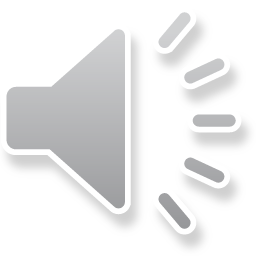 11
Problem Identification
Find contributing factors to the big issue
And PICK ONE
Find contributing factors to this issue and PICK ONE
Continue until you have a problem you can do something about.
Who has this problem?
Who would “adopt” the innovation you would create to resolve this problem?
This is your Principal Adopter
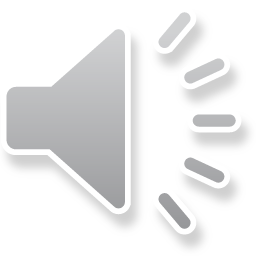 12
Now you Know Who you are designing for
What are the Principal Adopter’s BATNO?
What is working and not working for them with regard to their BATNO?
To make sure we are thinking beyond their BATNO, we must also find out, more generally, about the problem they are using the BATNO to resolve
This will lead us to unmet and under-met needs, wants and desires
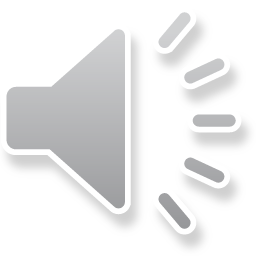 13
Target Adopter of our Innovation
Final step in Problem Identification is to pick a subset of the needs/wants/desires of the broad Principal Adopter Group

This subset will represent our Target Adopter

We now know who we are innovating for and what they need, want and/or desire
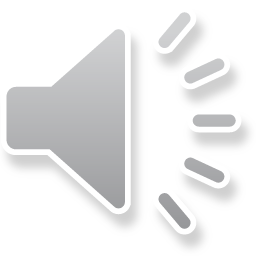 14
Solution Formulation
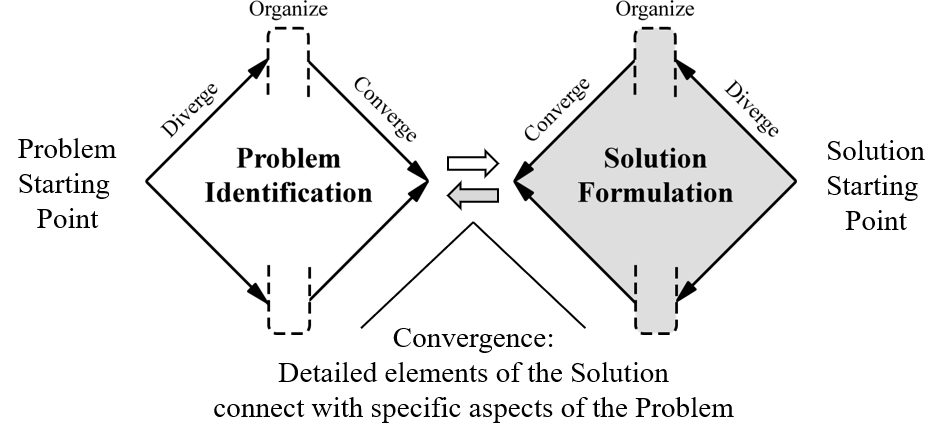 2.  Craft a Solution
From Initial solution concept
Zoom out to expand solution ideas
Consider solutions at feature, function and system levels
Zoom in on a solution that has features that creates value for the Target Adopter
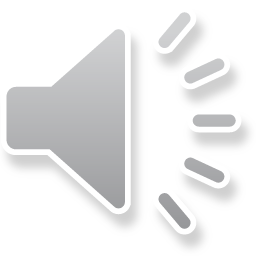 15
Solution Formulation: Brainstorm at different levels
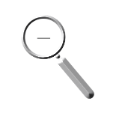 Streamline 
connections
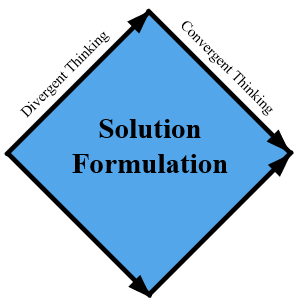 System-level
Substitute
Product
Zooming In/Out
Function-level
Current Solution
Feature-level
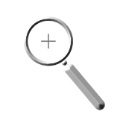 (BATNO)
Brainstorming here will give product variations of the same solution; i.e. “me too” products
16
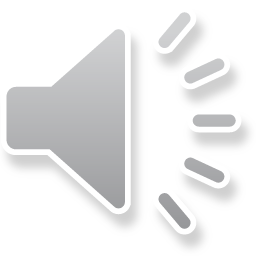 Generic Solution Approaches
Feature Level:  “Me Too” Products--essentially a product/service to those that exist, but with some advantage, such as:
New Features. Increased convenience (ex. new delivery mechanism to user, Netflix vs. Blockbuster)
Inherent cost advantages over incumbents, such as:
Lower capital requirements
Lower raw material costs
Economy of scale (ex. Using the internet to get economy of scale for services)
Function Level: Substitute product (different solution for same need)
Better, faster, cheaper, more convenient than existing product/service
(ex: MP3 players vs. CD players)
Better addresses an emerging or previously unidentified or underserved market segment than existing offerings (ex: cell phones vs. land-lines)
Change forms:  “Product as a service” or “Service as a product”  (Pandora vs iTunes)
System Level: Streamline connections – creating efficiencies between existing business segments
Ebay bringing buyers and sellers together, reducing the cost of customer acquisition for sellers, and increasing convenience for buyers
Most apps are this:  Uber and Lyft apps makes it easier for a taxi seeker to find taxi service
17
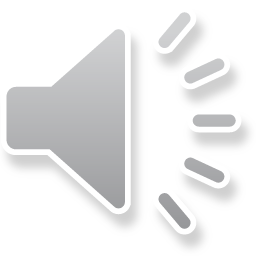 Create a Value Proposition
Target
You need evidence here.
What makes you think you have identified the adopter’s need?
(Hint: Customer Interviews or what we’ll call IFI’s – Interview for Insight)
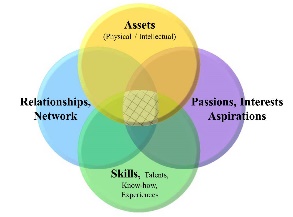 You also need evidence here.
That evidence is:
Your Capabilities (see session 04)
The precise product/service features you will be creating
18
Examples in readings
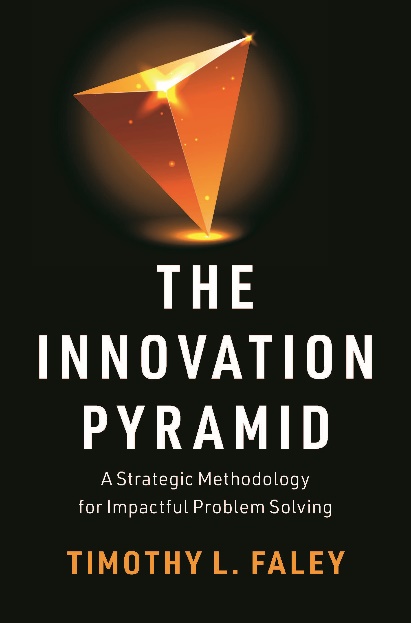 See Chapters 3 and 4 of the manuscript for The Innovation Pyramid (Published in January 2021) for details and examples.
Those chapters are on the course Blackboard site in the “Readings” folder.
19
Design Thinking is People-centric Design
Problem Identification is the start
This will require research and use of the DOC Process
What evidence do you have that supports this?

Solution Formulation follows Problem Identification
This will require use of the DOC Process
What evidence do you have that this creates value? 

The “test” to know when you are done is when you can state a clear “value proposition” (slide 18)
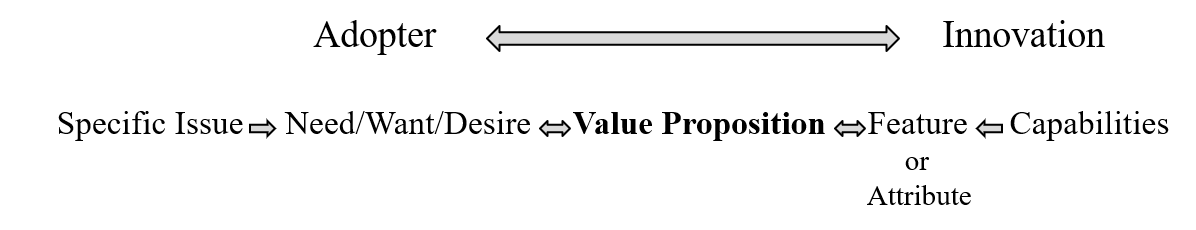 20
Questions?
What do you find confusing?

What questions do you have?

E-mail me.
Tfaley@uvi.edu
Make sure you put “ENT 205” in the SUBJECT LINE of the e-mail!
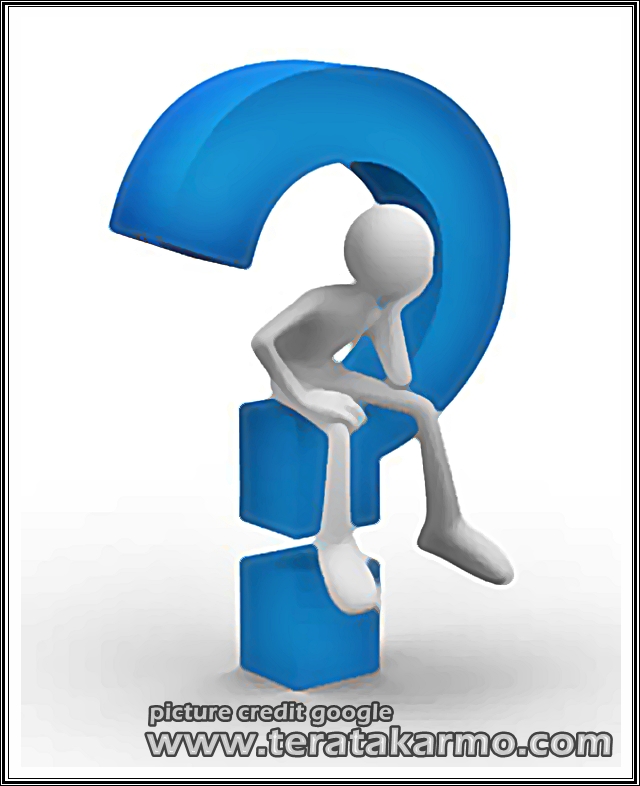 21
[Speaker Notes: (business – financially sustainable system to reproducibly solve a specific problem for a specific group of people)]